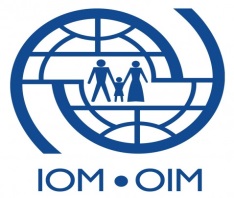 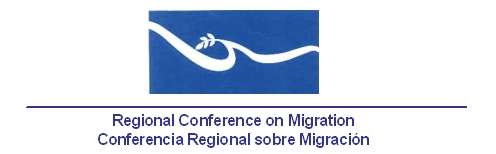 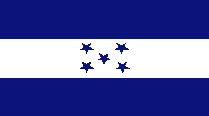 CONCLUSIONESDe los Seminarios - Talleres para el Fortalecimiento de las Capacidades de las Autoridades Consulares en la Protección de los Derechos Laborales de las Personas Migrantes Trabajadoras.Managua, Nicaragua, 2012Tegucigalpa, Honduras, 2013
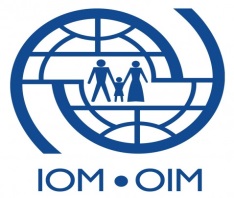 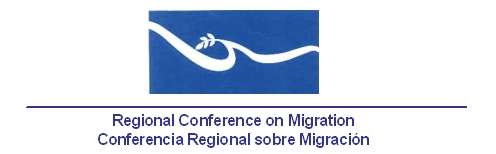 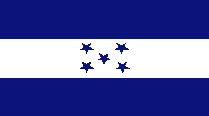 Políticas de prevención y combate a la trata laboral
Aprovechamiento de la tecnología y los recursos humanos
Consulados conjuntos con otros países de origen
Implementación de programas interinstitucionales
Conformación de redes de apoyo (comunitarias)
Ratificación de los Convenios de la OIT 
Difusión de los derechos laborales a través de las redes consulares
Programas de capacitación en protección consular 
Elaboración de manuales sobre la protección de trabajadores migratorios
ESTABLECIMIENTO DE AGREGADOS LABORALES
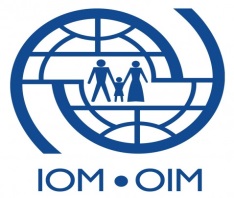 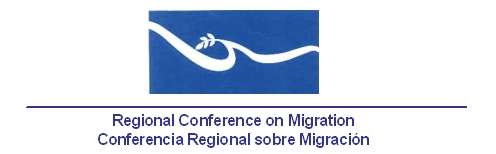 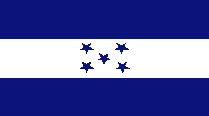 PROPUESTA DE SIGUIENTES ACCIONES

Capacitación a agregados laborales (en los países que exista esta figura)
Capacitación a distancia (herramientas virtuales)
Formación de formadores en materia de protección consular
Campañas de prevención/sensibilización. Creación de materiales adaptables a la región
Creación de un Foro Virtual sobre la temática